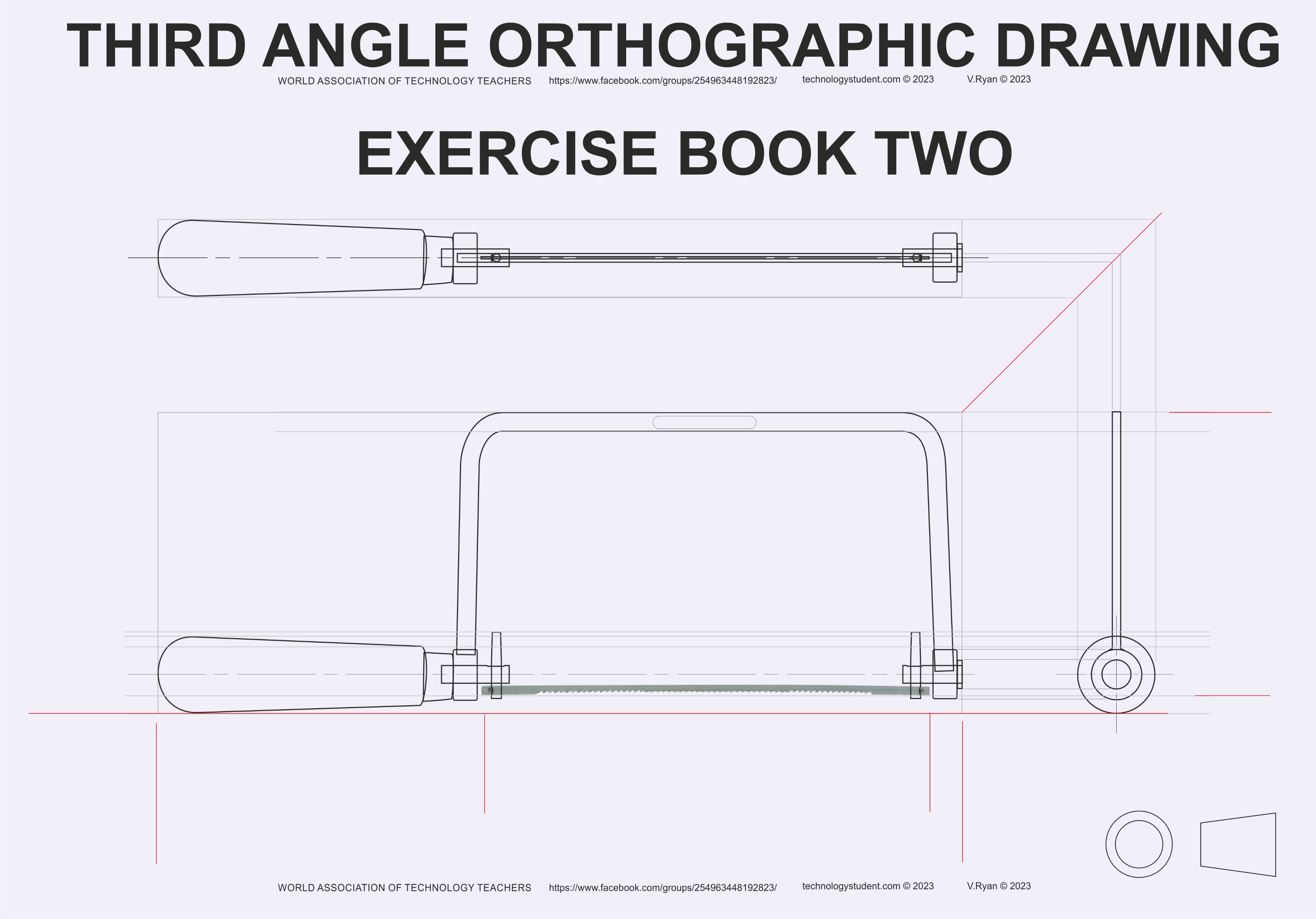 THIRD ANGLE ORTHOGRAPHIC DRAWING
V.Ryan © 2023
technologystudent.com © 2023
WORLD ASSOCIATION OF TECHNOLOGY TEACHERS	https://www.facebook.com/groups/254963448192823/
HELPFUL LINKS:	https://technologystudent.com/despro_flsh/third11.html
THERE IS NO NEED TO DRAW EVERY INDIVIDUAL THREAD OF THE MACHINE SCREW.
See below.
BELOW IS A MACHINE BOLT DRAWN TO ITS EXACT SIZE (SCALE 1:1)
NOTICE HOW THE THREAD OF THE MACHINE BOLT BELOW, HAS BEEN DRAWN. THIS IS THE CORRECT TECHNIQUE AND IT IS EASIER THAN DRAWING EACH INDIVIDUAL THREAD
HELPFUL LINK
V.Ryan © 2022
V.Ryan © 2022
IN THE SPACE BELOW, DRAW THE MACHINE BOLT TO A SCALE OF 2:1
THIRD ANGLE ORTHOGRAPHIC DRAWING
V.Ryan © 2023
technologystudent.com © 2023
WORLD ASSOCIATION OF TECHNOLOGY TEACHERS	https://www.facebook.com/groups/254963448192823/
HELPFUL LINKS:	https://technologystudent.com/despro_flsh/third11.html
BELOW IS A WOOD SCREW DRAWN TO ITS EXACT SIZE (SCALE 1:1)
HELPFUL LINK
SCALE1:1
V.Ryan © 2022
IN THE SPACE BELOW, DRAW THE WOOD SCREW TO A SCALE OF 2:1
SCALE 2:1
THIRD ANGLE ORTHOGRAPHIC DRAWING - TYPICAL COPING SAW
technologystudent.com © 2023	V.Ryan © 2023
WORLD ASSOCIATION OF TECHNOLOGY TEACHERS	https://www.facebook.com/groups/254963448192823/
HELPFUL LINKS:	https://technologystudent.com/despro_flsh/third12.html
HELPFUL LINK
COMPLETE THE THIRD ANGLE ORTHOGRAPHIC PROJECTION OF THE COPING SAW. ADD EIGHT
DIMENSIONS ACROSS THE THREE VIEWS. (You ware advised to study and handle a coping saw) Take the measurements / dimensions from the copying saw you have been given to study.
Ryan - Est Keighley 1837
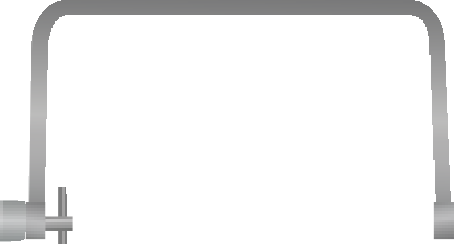 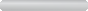 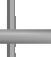 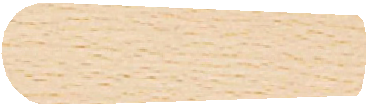 V.Ryan © 2022
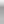 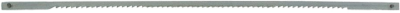 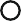 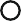 PLAN (TOP)
Ryan - Est Keighley 1837
V.Ryan © 2023
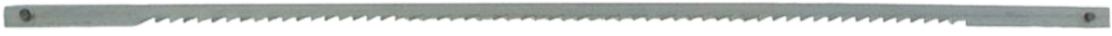 BASE LINE
SIDE VIEW
FRONT VIEW
THIRD ANGLE PROJECTION
THIRD ANGLE ORTHOGRAPHIC DRAWING - TYPICAL WOODWORKING TRY SQUARE
technologystudent.com © 2023	V.Ryan © 2023
WORLD ASSOCIATION OF TECHNOLOGY TEACHERS	https://www.facebook.com/groups/254963448192823/
HELPFUL LINKS:	https://technologystudent.com/despro_flsh/third13.html
HELPFUL LINK
COMPLETE THE THIRD ANGLE ORTHOGRAPHIC PROJECTION OF THE WOODWORKERS TRY SQUARE. ADD AT LEAST EIGHT DIMENSIONS
(You are advised to study and handle a woodworkers try square)
Take the measurements / dimensions from the try square you have been given to study.
190mm
2
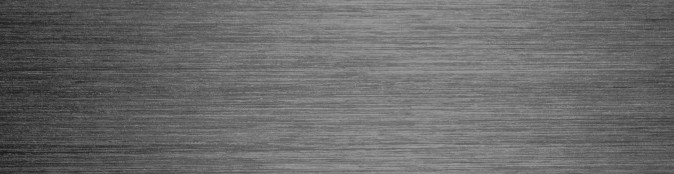 50mm
5
V.Ryan © 2023
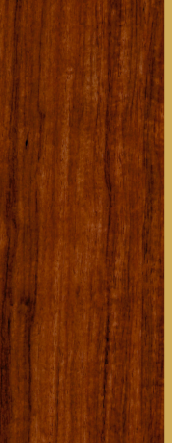 10
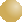 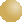 25mm
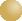 DIA 8mm
BLADE

STOCK
125mm
PLAN VIEW
Ryanmatic
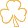 BRASS FACE
Made in Keighley
50mm
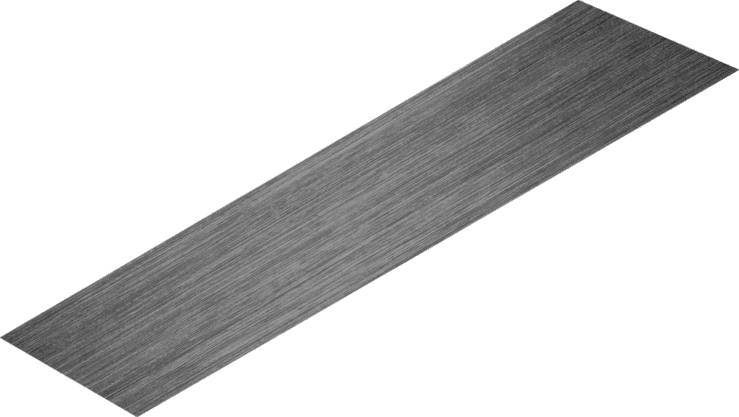 3
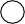 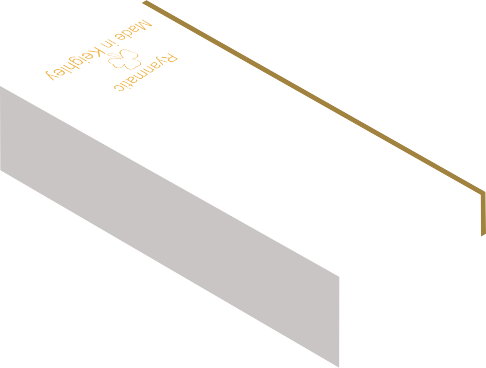 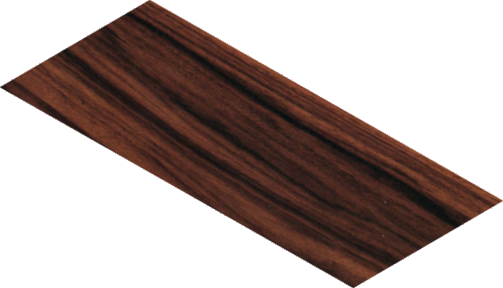 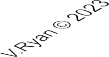 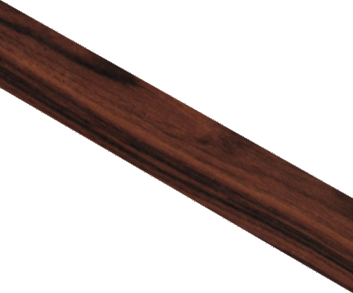 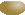 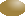 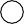 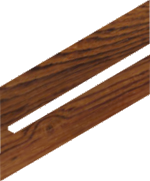 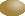 Ryanmatic

Made in Keighley
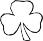 BASE LINE
50mm SIDE VIEW
THIRD ANGLE PROJECTION
FRONT VIEW
THIRD ANGLE ORTHOGRAPHIC DRAWING - TYPICAL HAND DRILL
technologystudent.com © 2023	V.Ryan © 2023
WORLD ASSOCIATION OF TECHNOLOGY TEACHERS	https://www.facebook.com/groups/254963448192823/
HELPFUL LINK
HELPFUL LINKS:	https://technologystudent.com/despro_flsh/third14.html
THREE VIEWS OF A TYPICAL HAND DRILL ARE SHOWN BELOW. COMPLETE THE SIDE VIEW BY ADDING THE MISSING PARTS. ADD EIGHT DIMENSIONS, ACROSS ALL THREE VIEWS. SELECT ONE OF THE VIEWS AND APPLY COLOUR AND SHADE.
(You are advised to study and handle a hand drill). Take the measurements / dimensions from the hand drill you have been given to study.
FRONT VIEW	BACK VIEW	SIDE VIEW
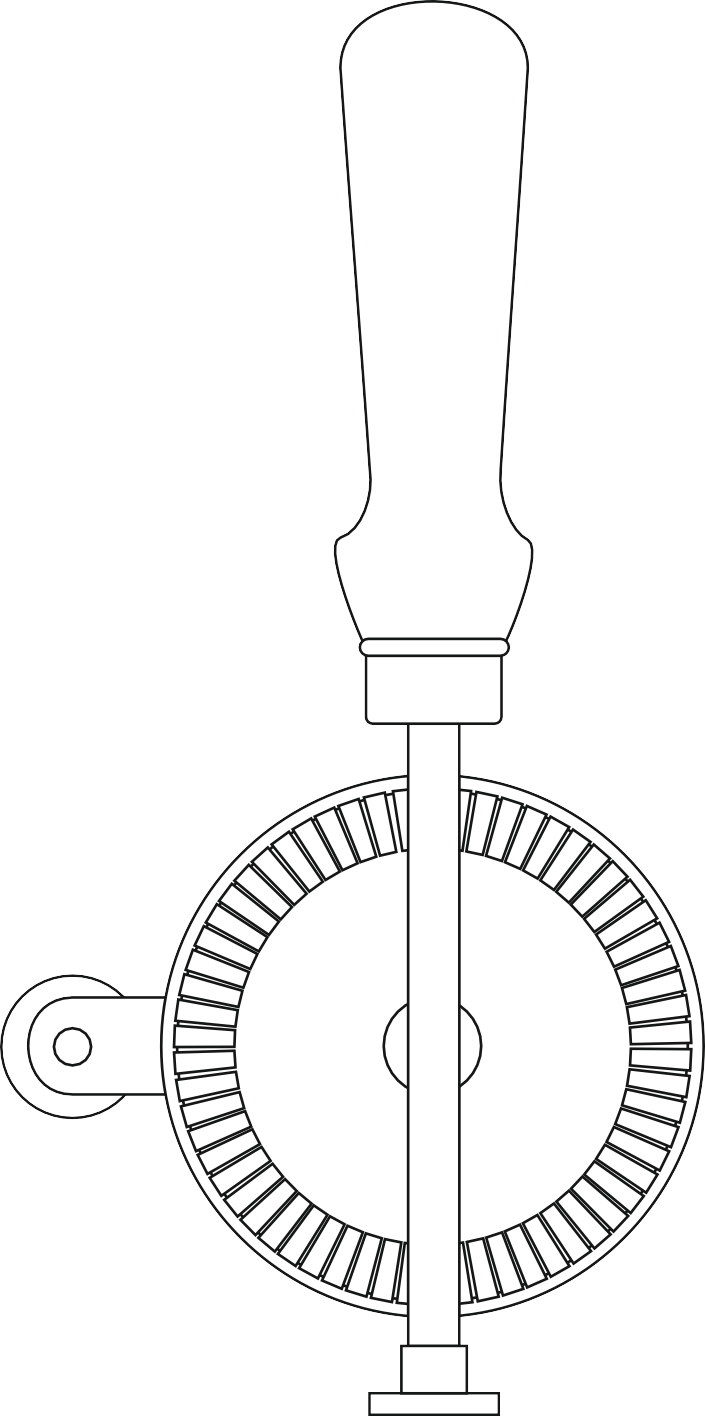 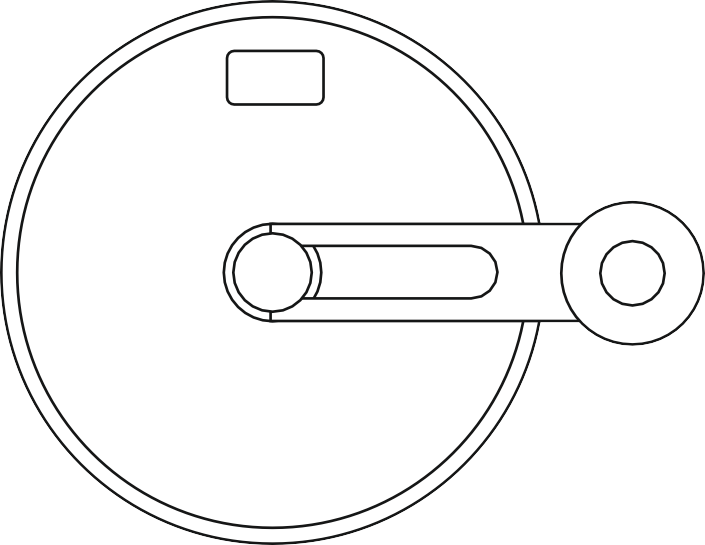 RYAN
Keighley
V.Ryan © 2023
V.Ryan © 2023
V.Ryan © 2023
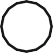 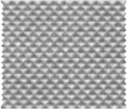 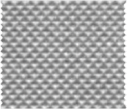 THIRD ANGLE PROJECTION
THIRD ANGLE ORTHOGRAPHIC DRAWING - TYPICAL G CRAMP
HELPFUL LINK
technologystudent.com © 2023	V.Ryan © 2023
WORLD ASSOCIATION OF TECHNOLOGY TEACHERS	https://www.facebook.com/groups/254963448192823/
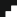 HELPFUL LINKS:	https://technologystudent.com/despro_flsh/third15.html
THREE VIEWS OF A TYPICAL G GRAMP ARE SHOWN BELOW. COMPLETE THE SIDE VIEW AND PLAN VIEW BY ADDING THE MISSING
PARTS. ADD SIX DIMENSIONS, ACROSS ALL THREE VIEWS. (You are advised to study and handle a G Cramp).
Use the correct drawing technique for the thread. Take the measurements / dimensions from the G Cramp you have been given to study.
COLLAR
TOMMY BAR
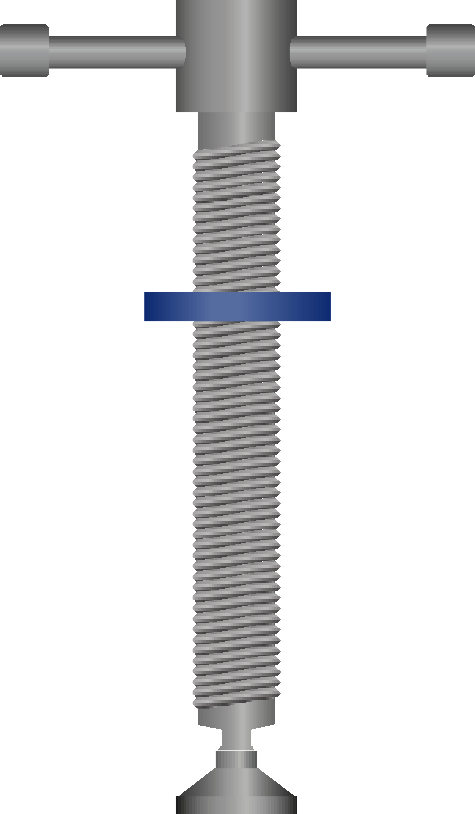 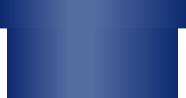 PLAN VIEW
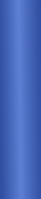 RYAN
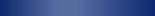 RYAN
BASE LINE
FRONT VIEW
SIDE VIEW
THIRD ANGLE PROJECTION